«мои актерские достижения»
Тарасова Анастасия Сергеевна, 
Воспитатель МБДОУ «Детский сад № 40»
г. Уссурийск
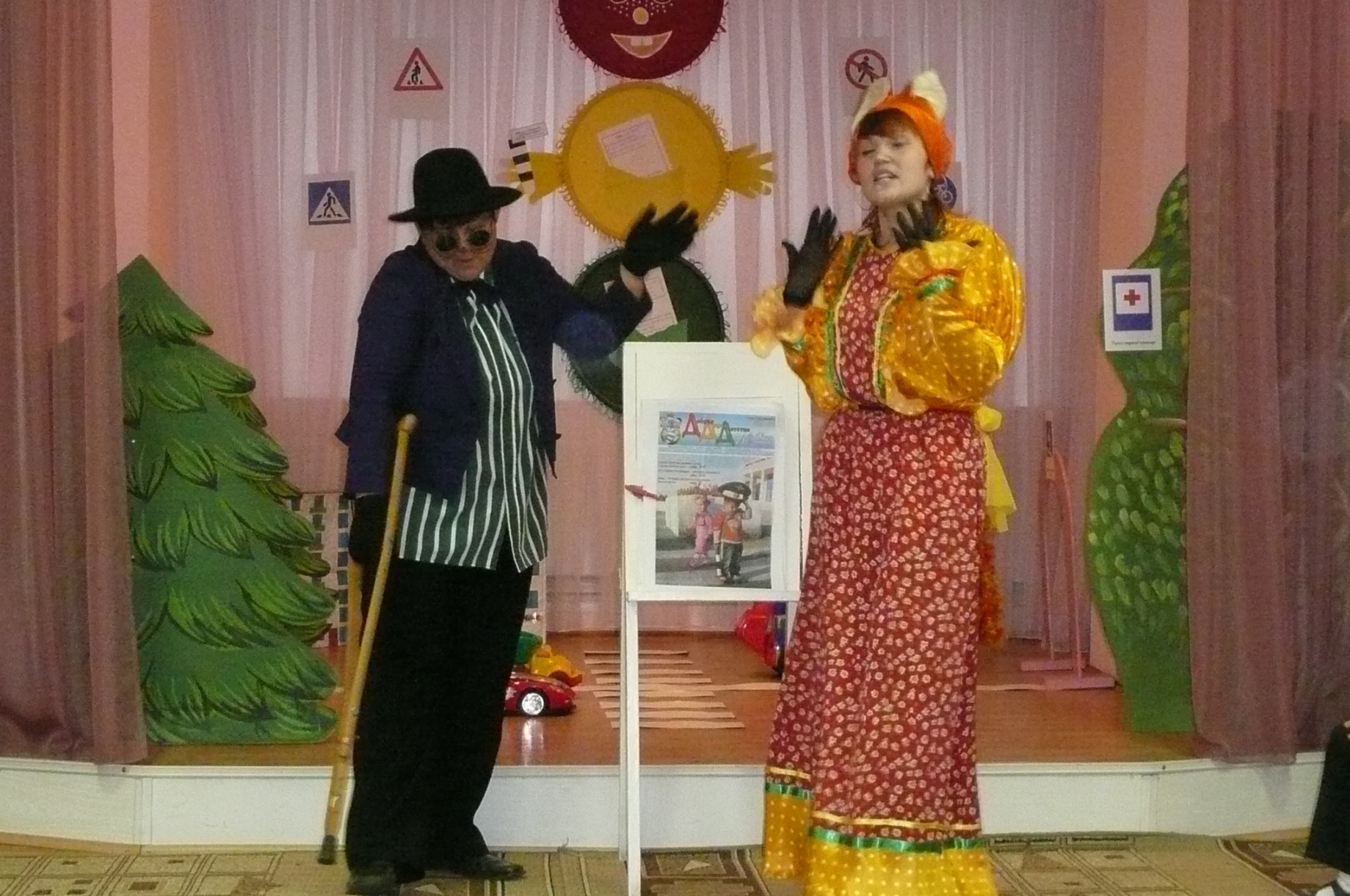 Лиса
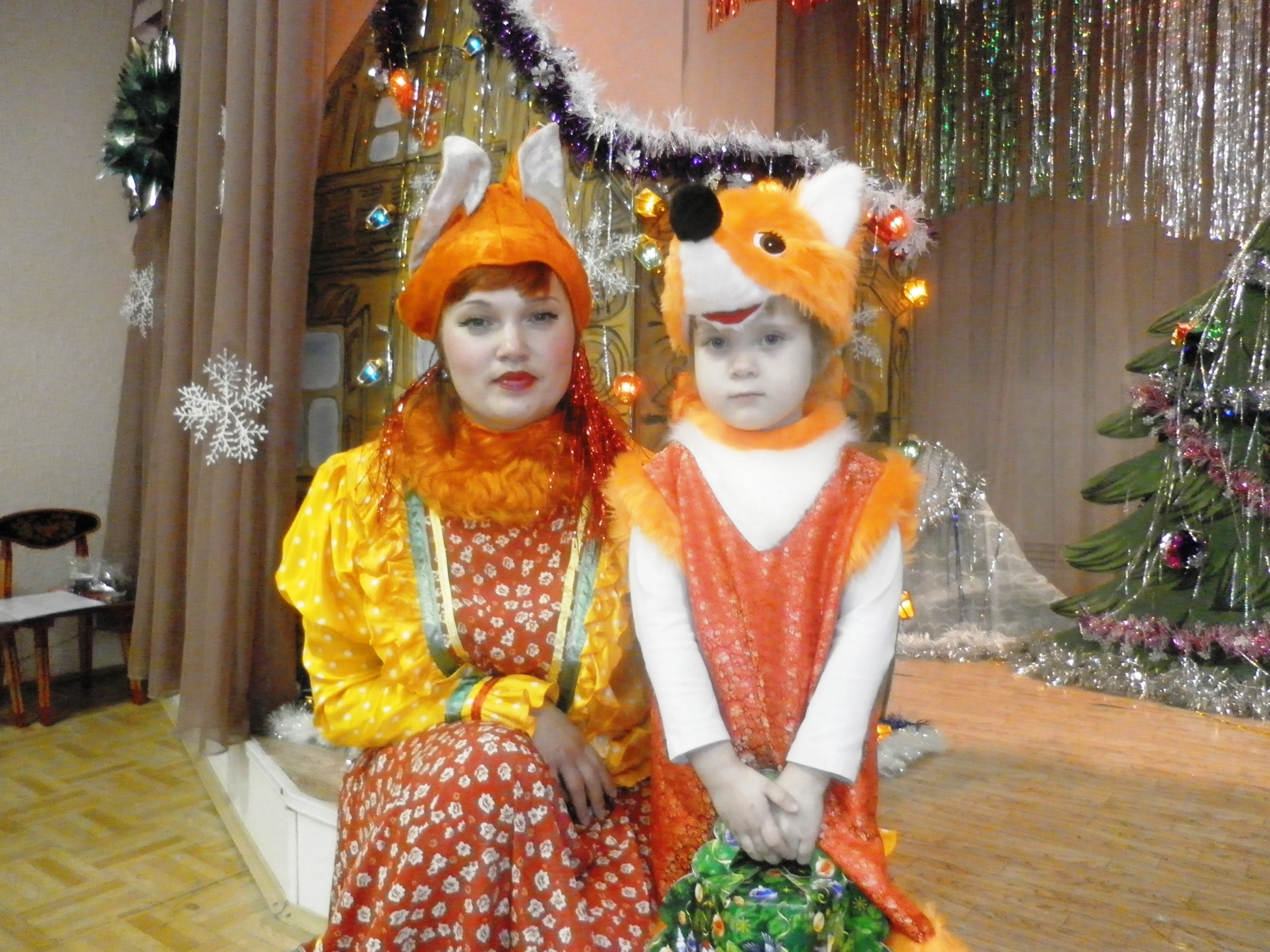 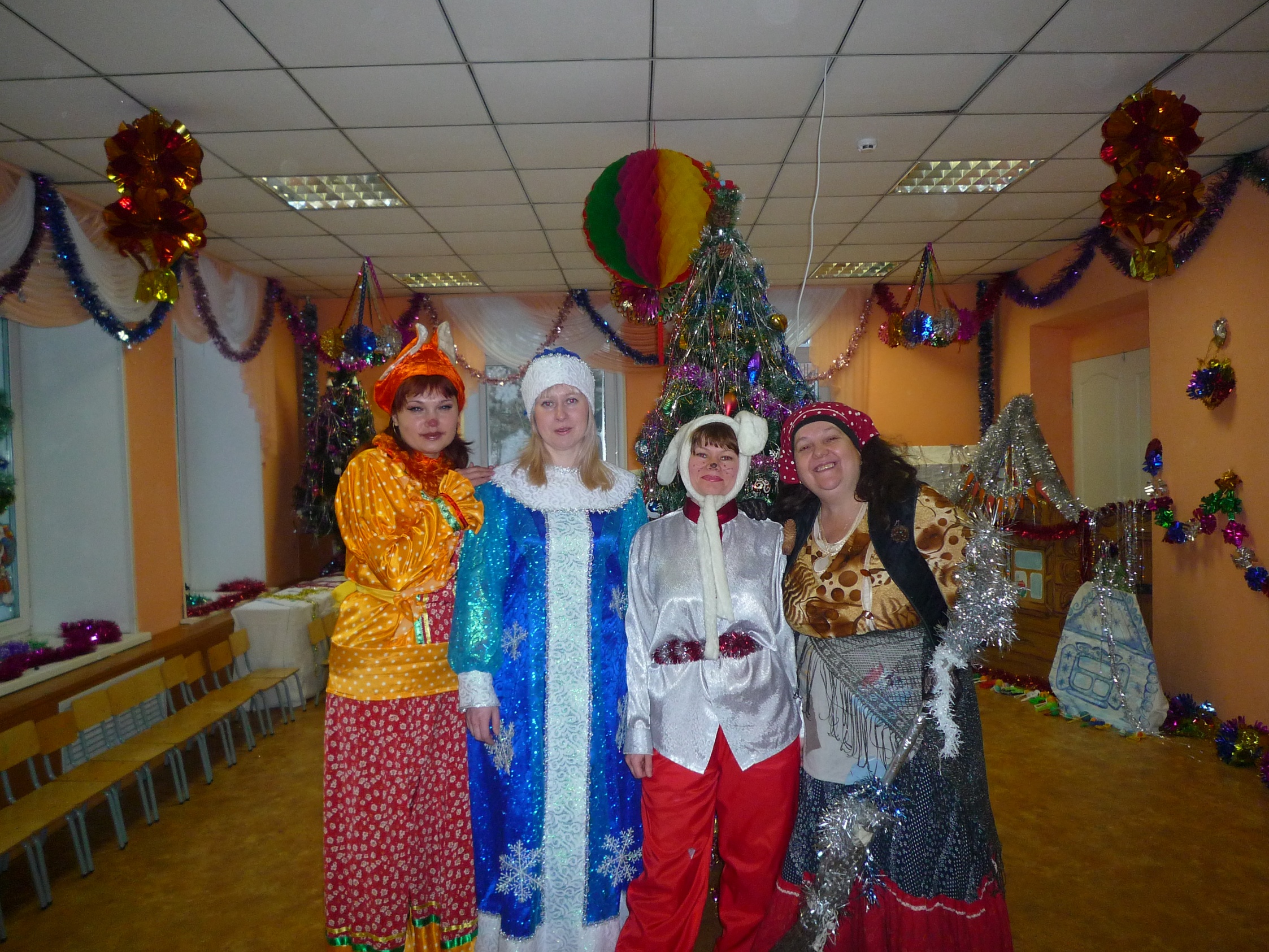 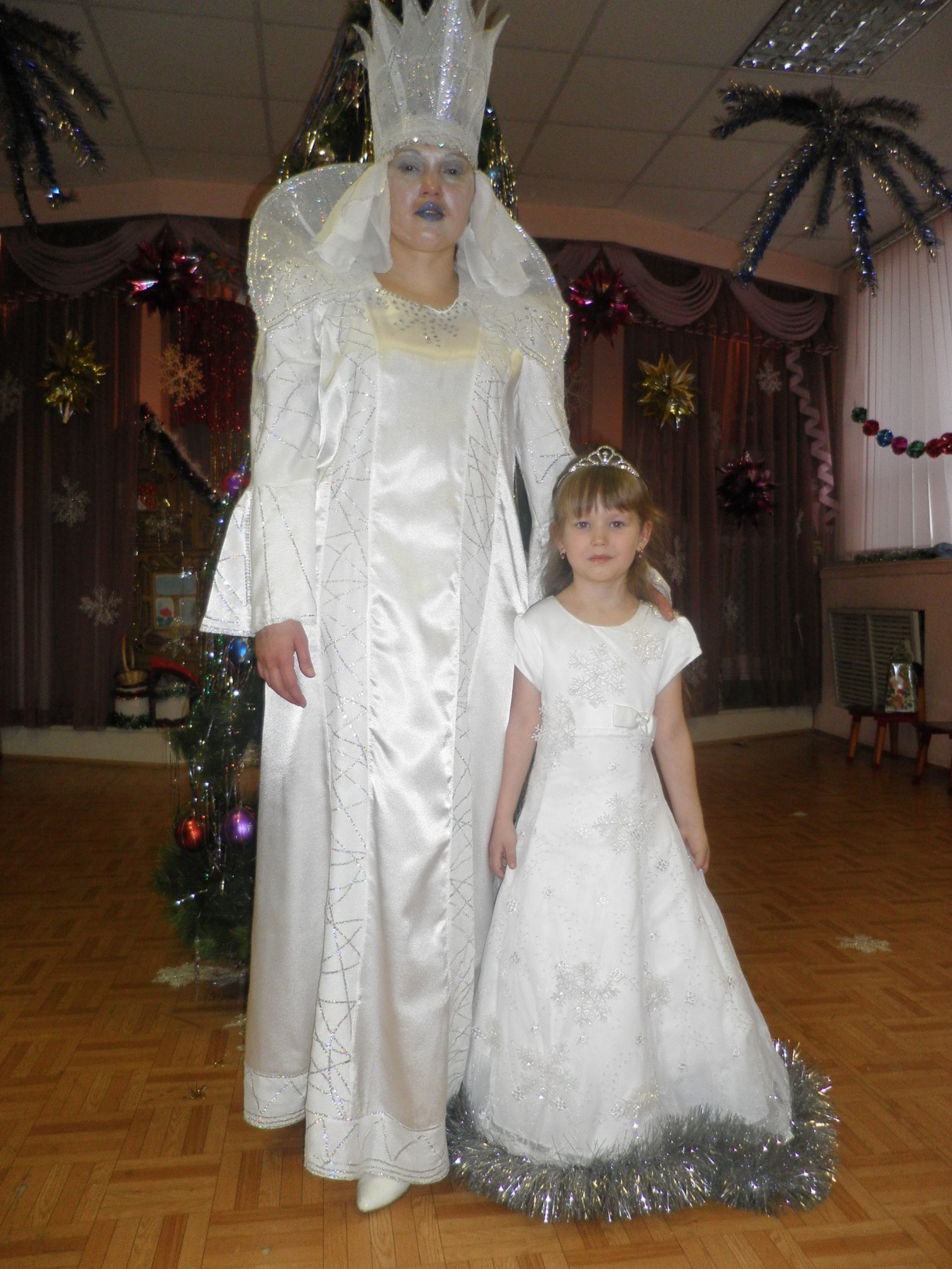 СНЕЖНАЯ КОРОЛЕВА
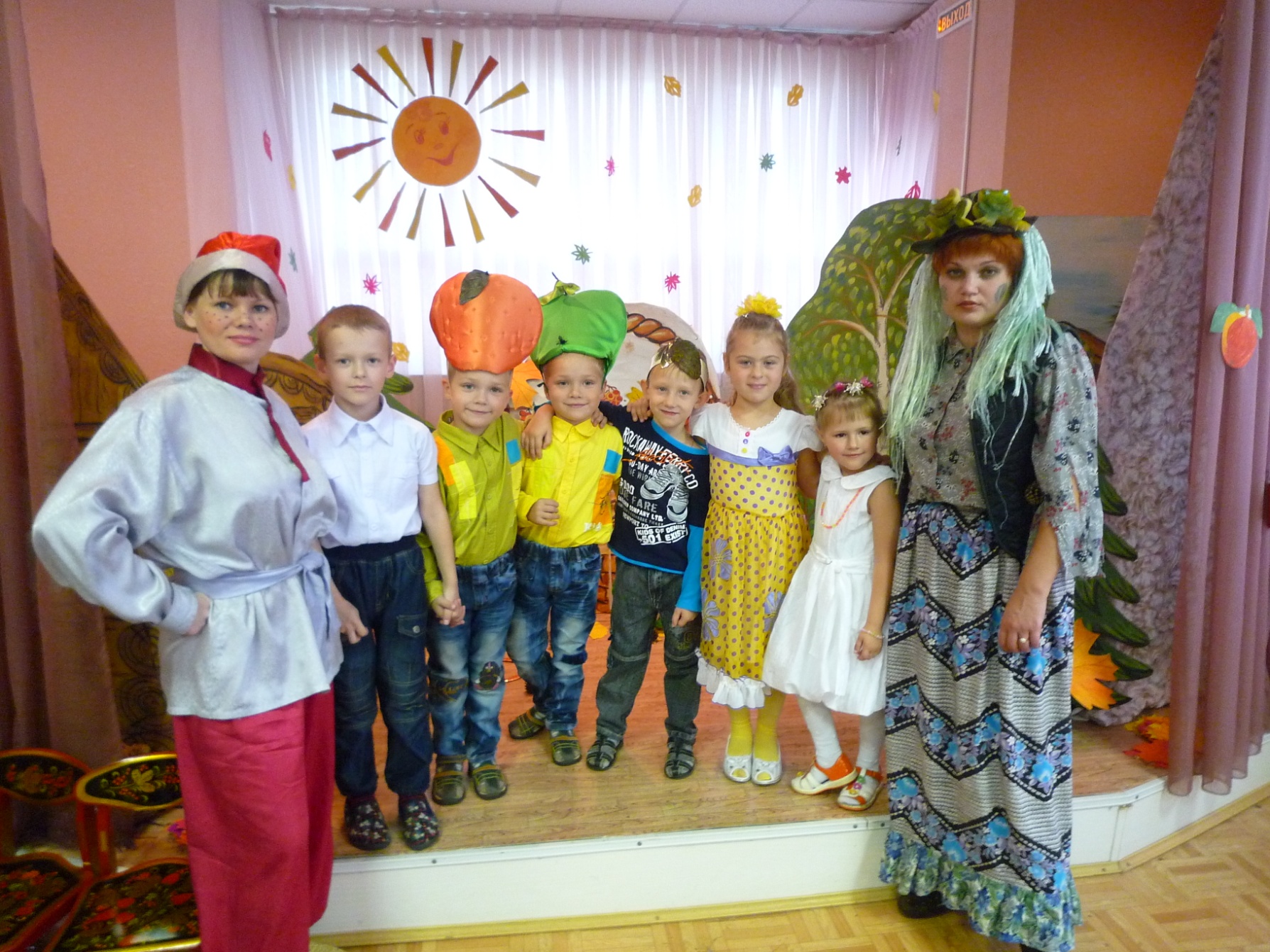 КИКИМОРА
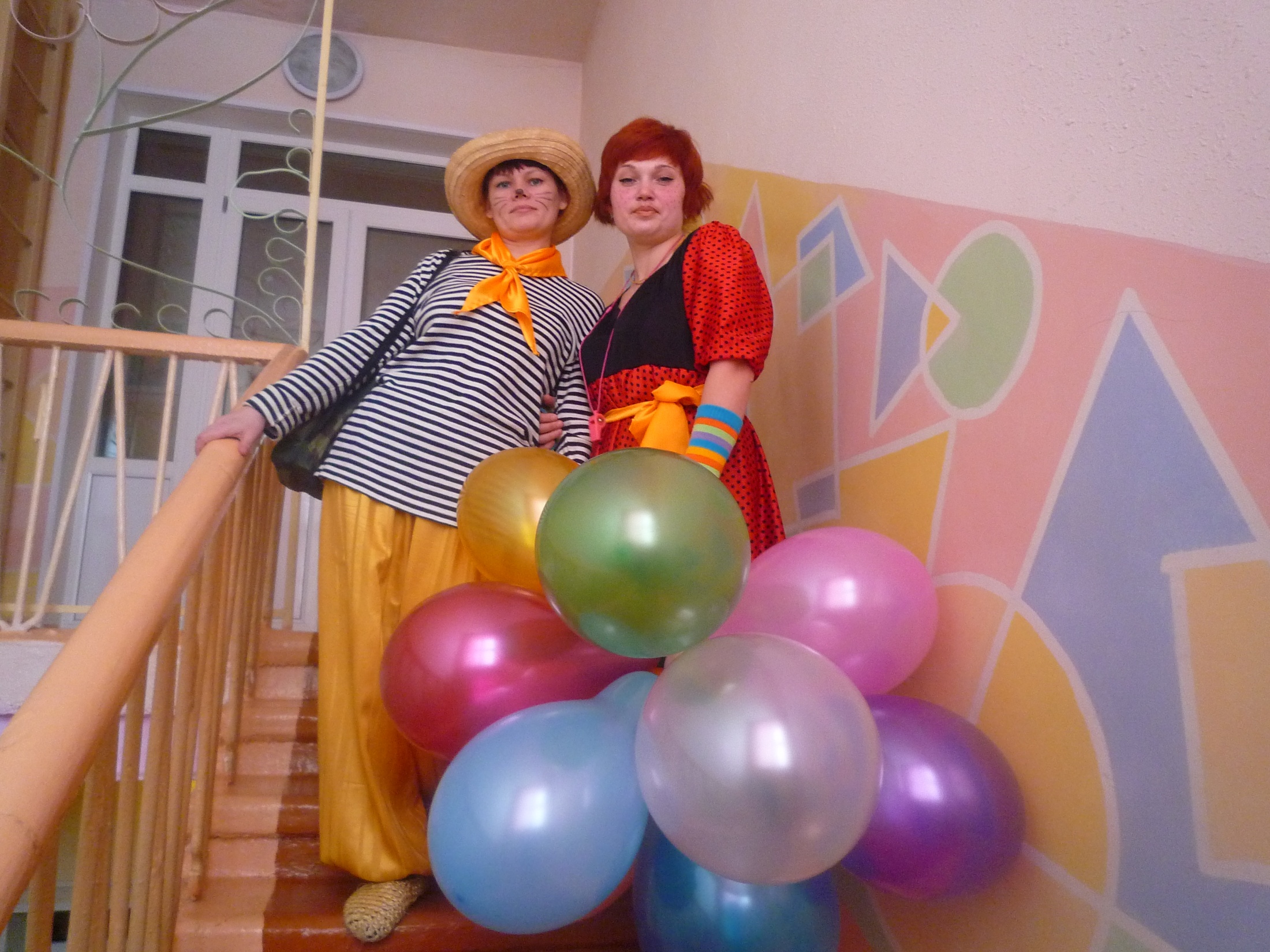 ПЕППИ – ДЛИННЫЙ ЧУЛОК
МАЛЬЧИШ-КИБАЛЬЧИШ
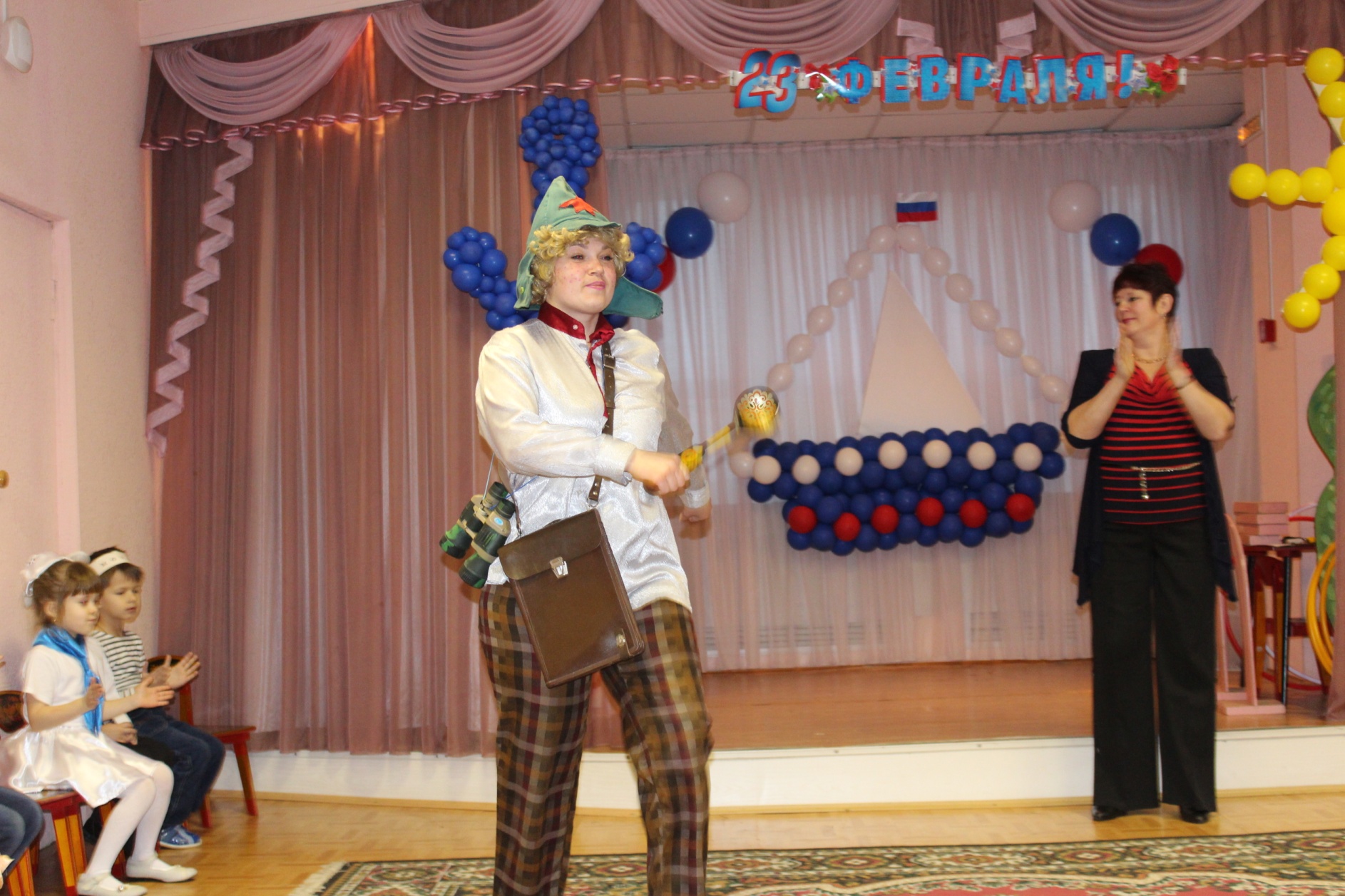 БАБА-ЯГА
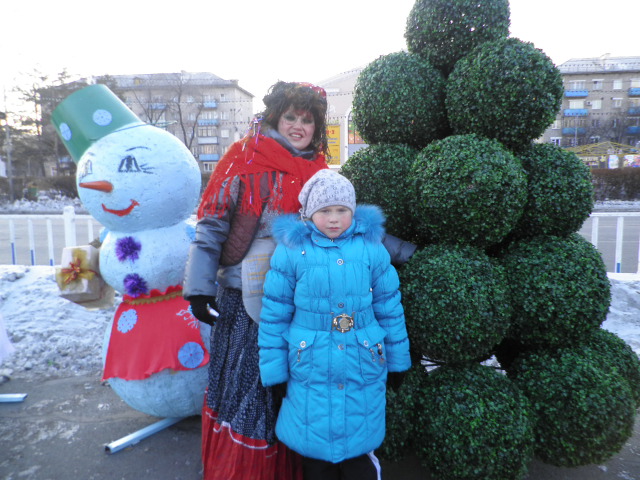 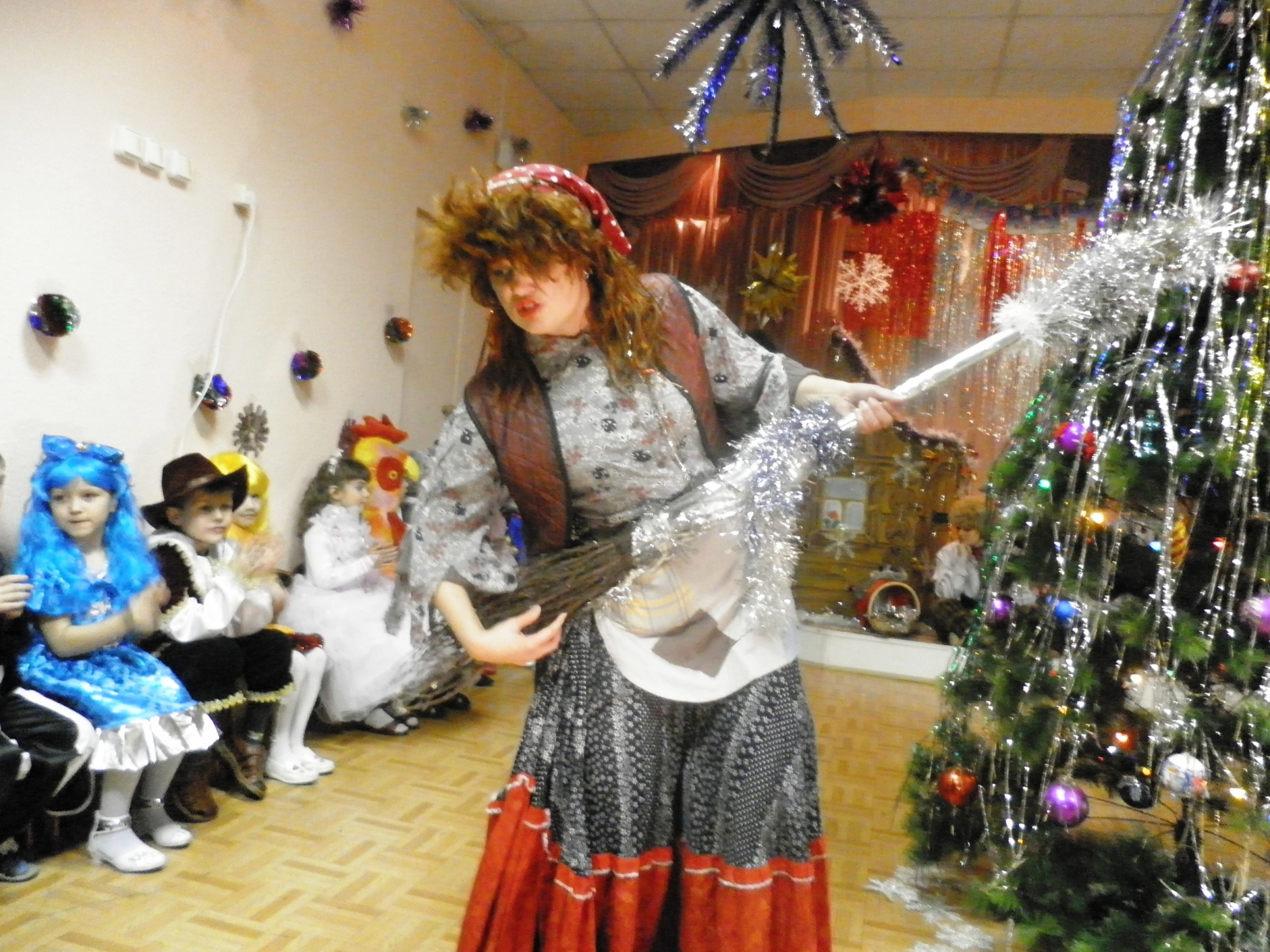 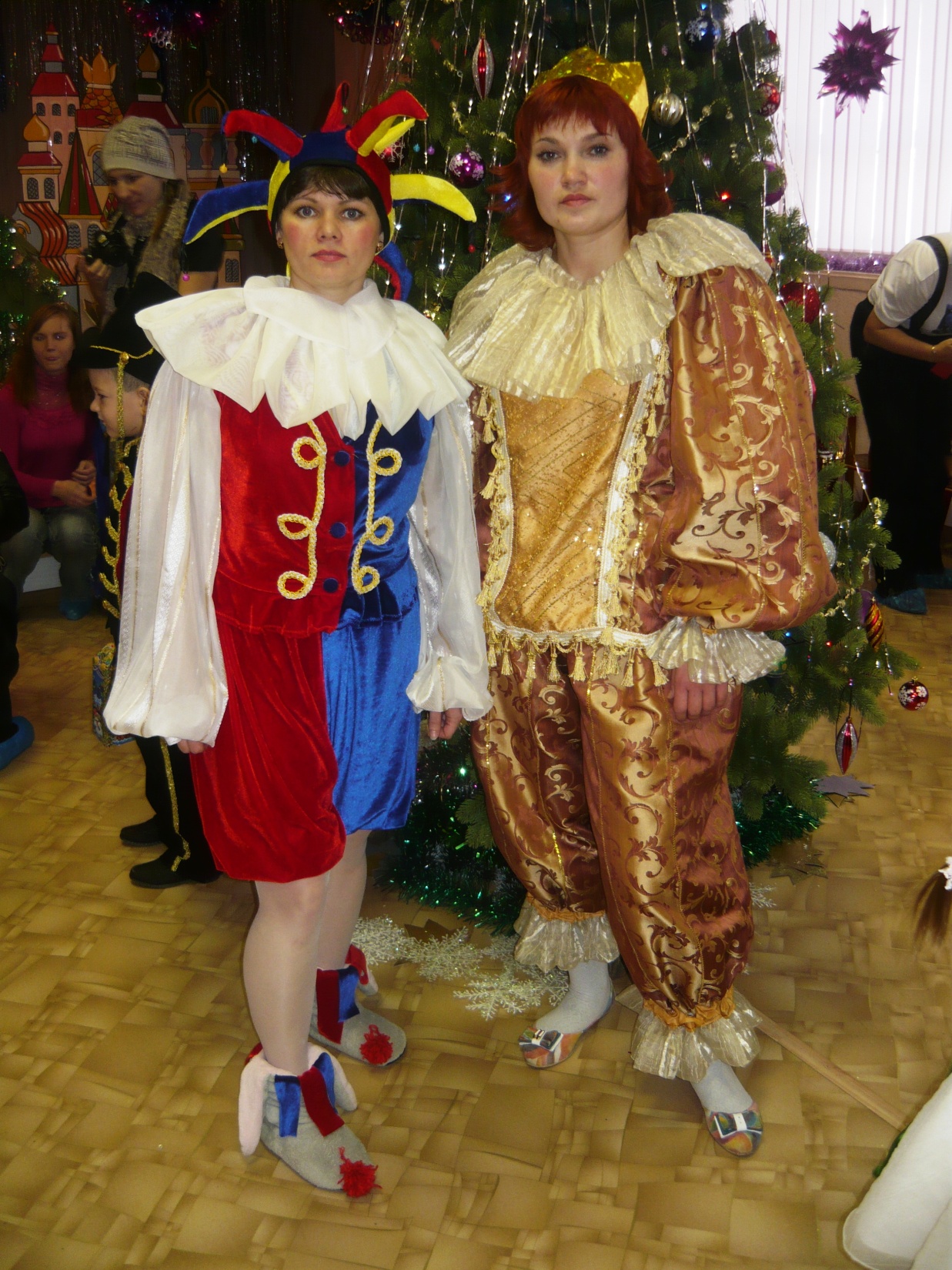 КОРОЛЬ
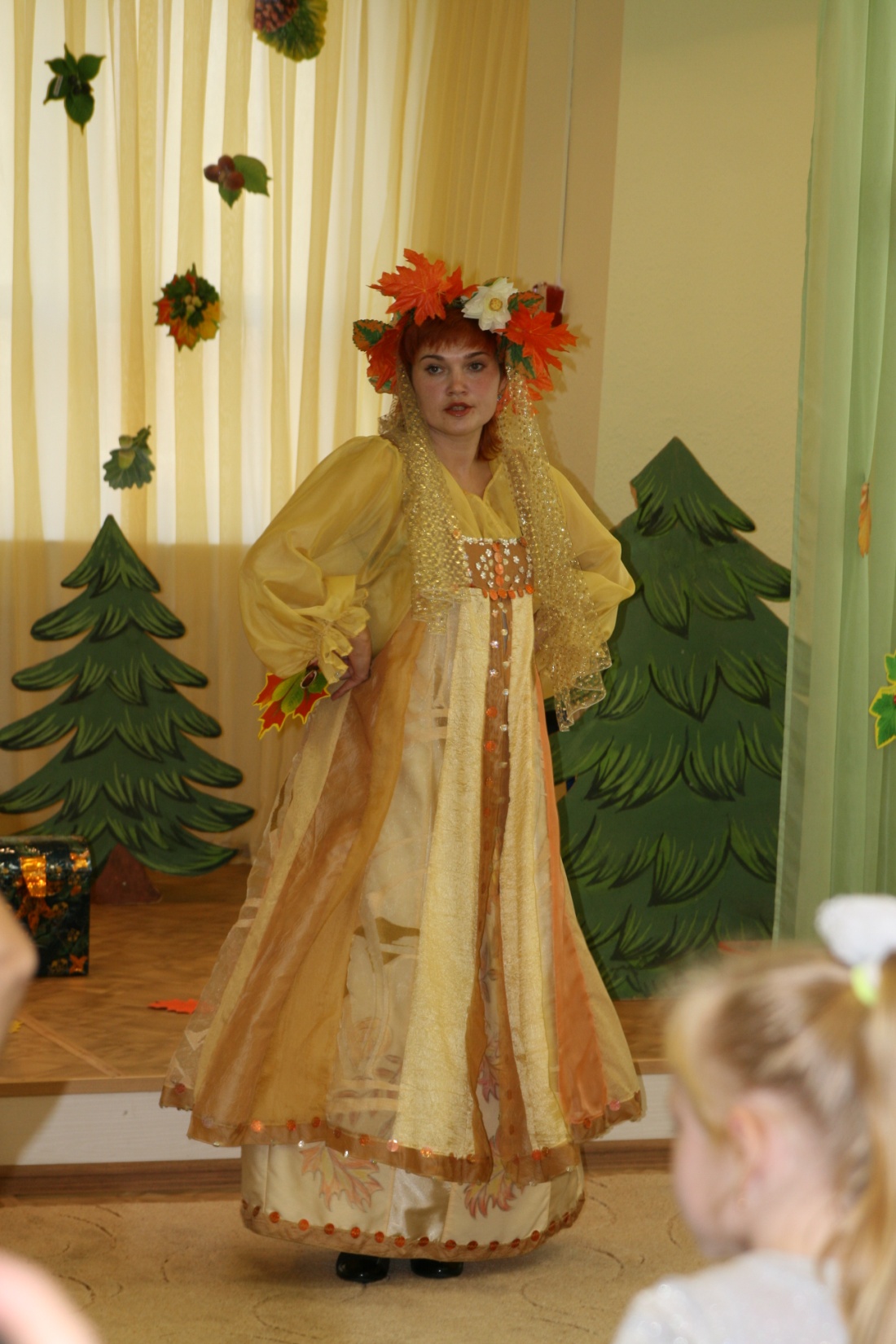 ОСЕНЬ
СНЕГОВИК
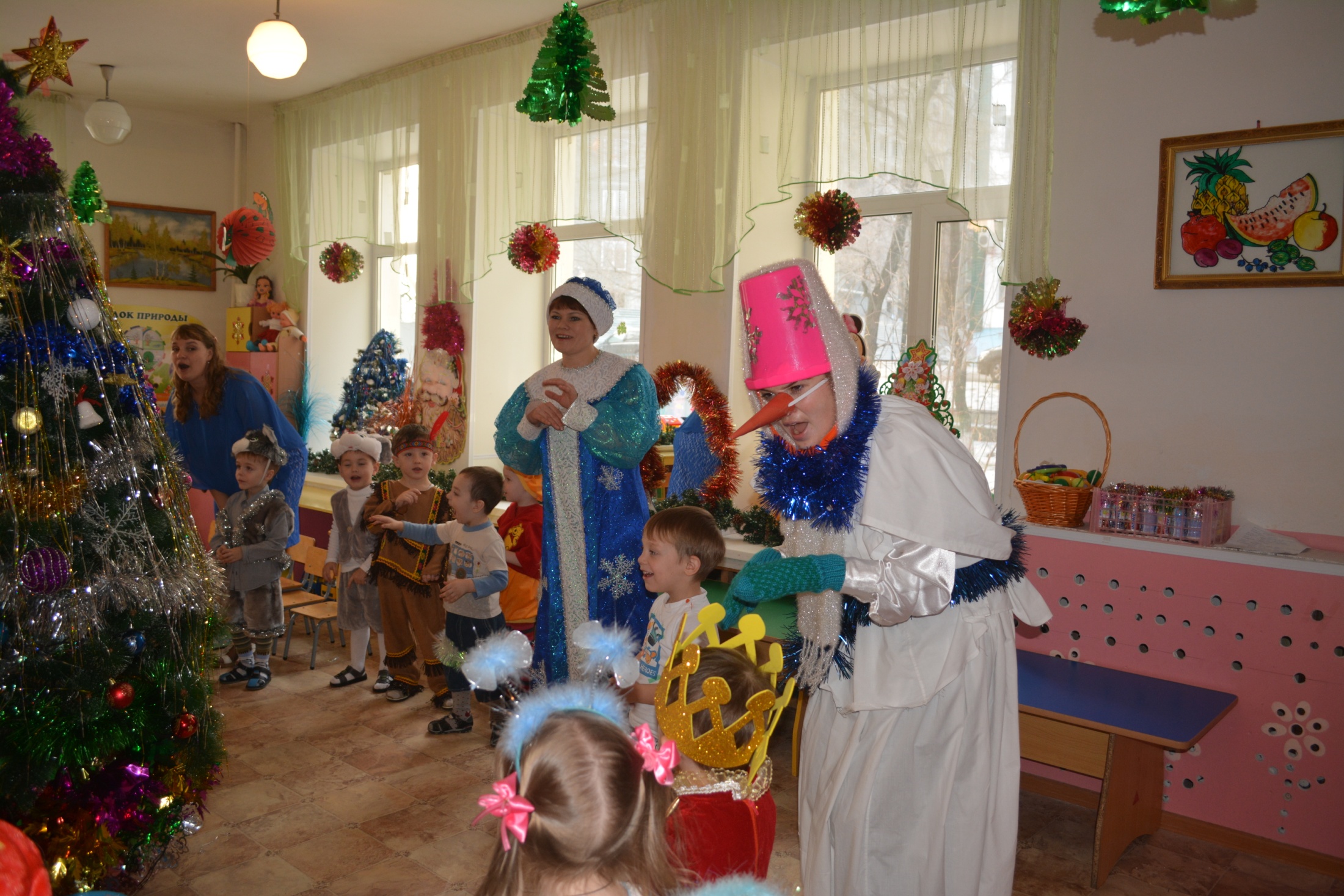 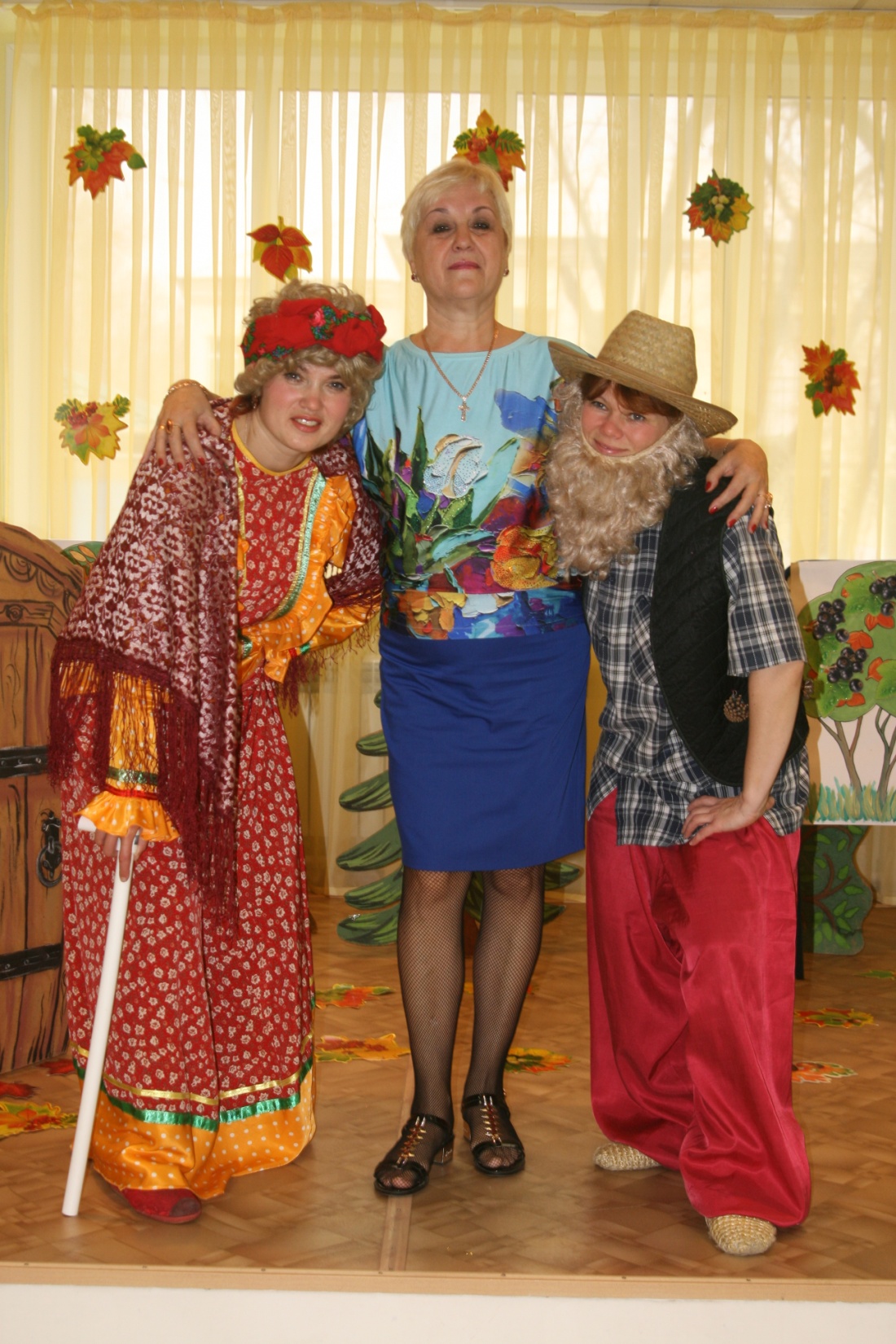 БАБКА
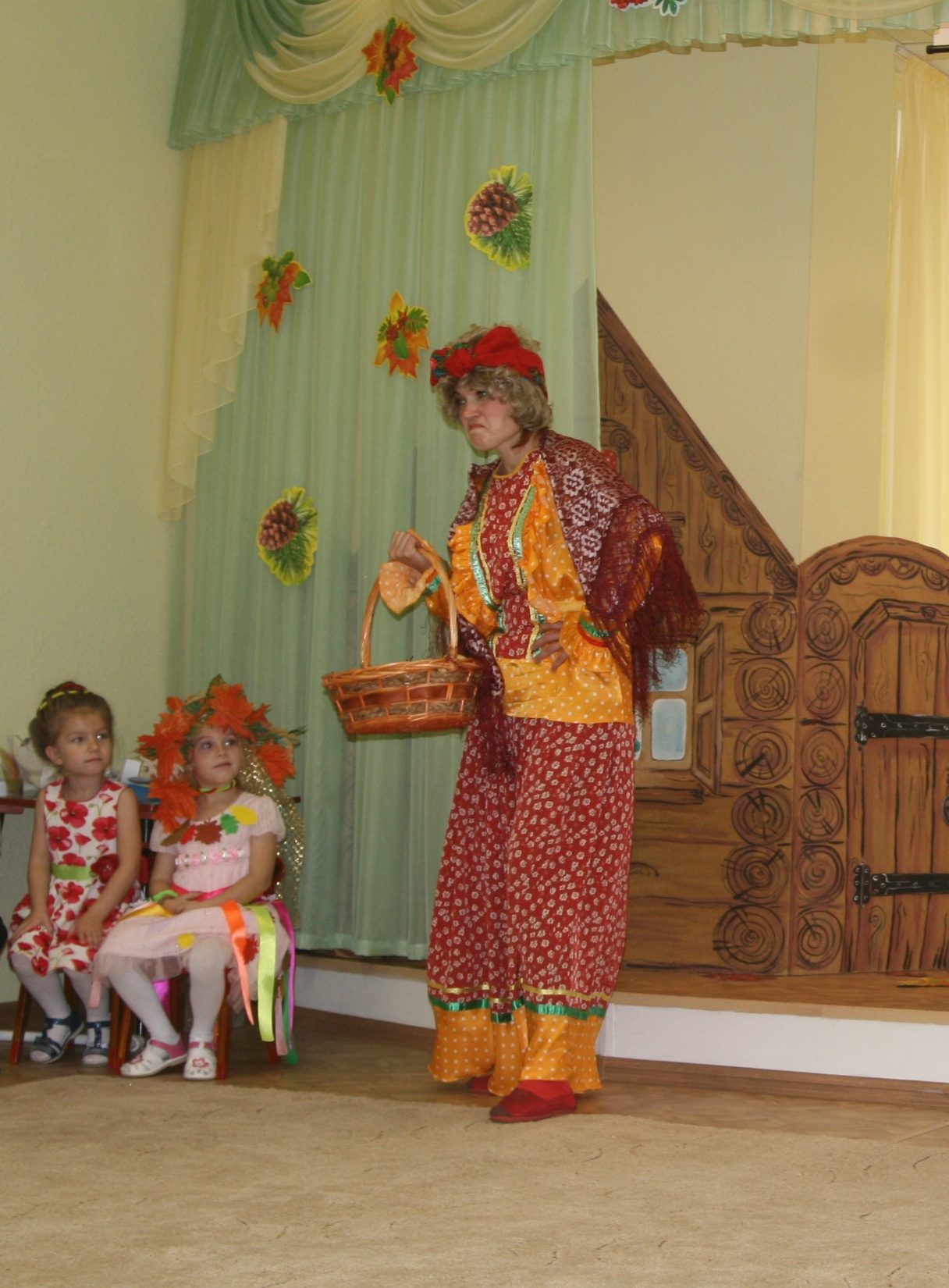